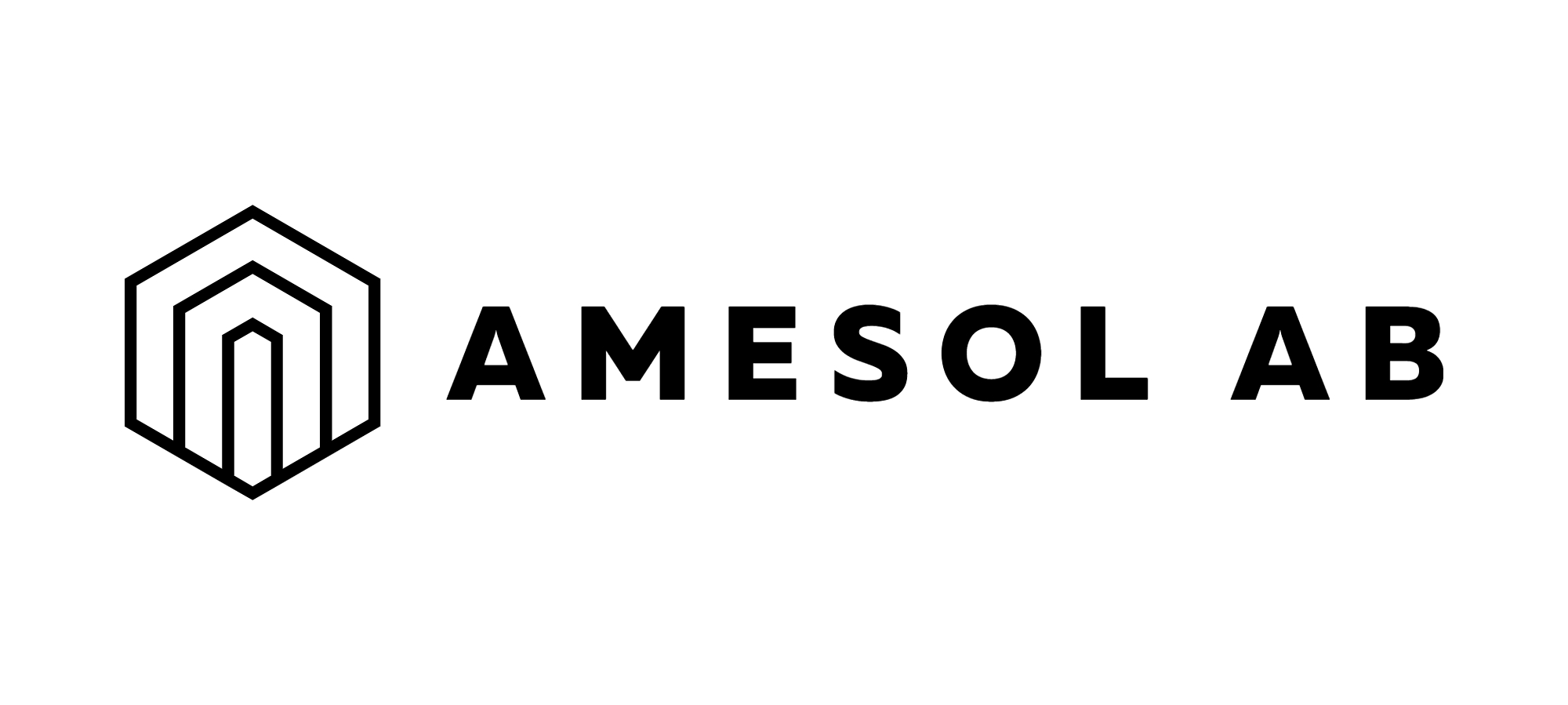 Är plast verkligen dåligt, eller är funktionen viktigare än resultatet utan? Vad menar jag egentligen med detta?
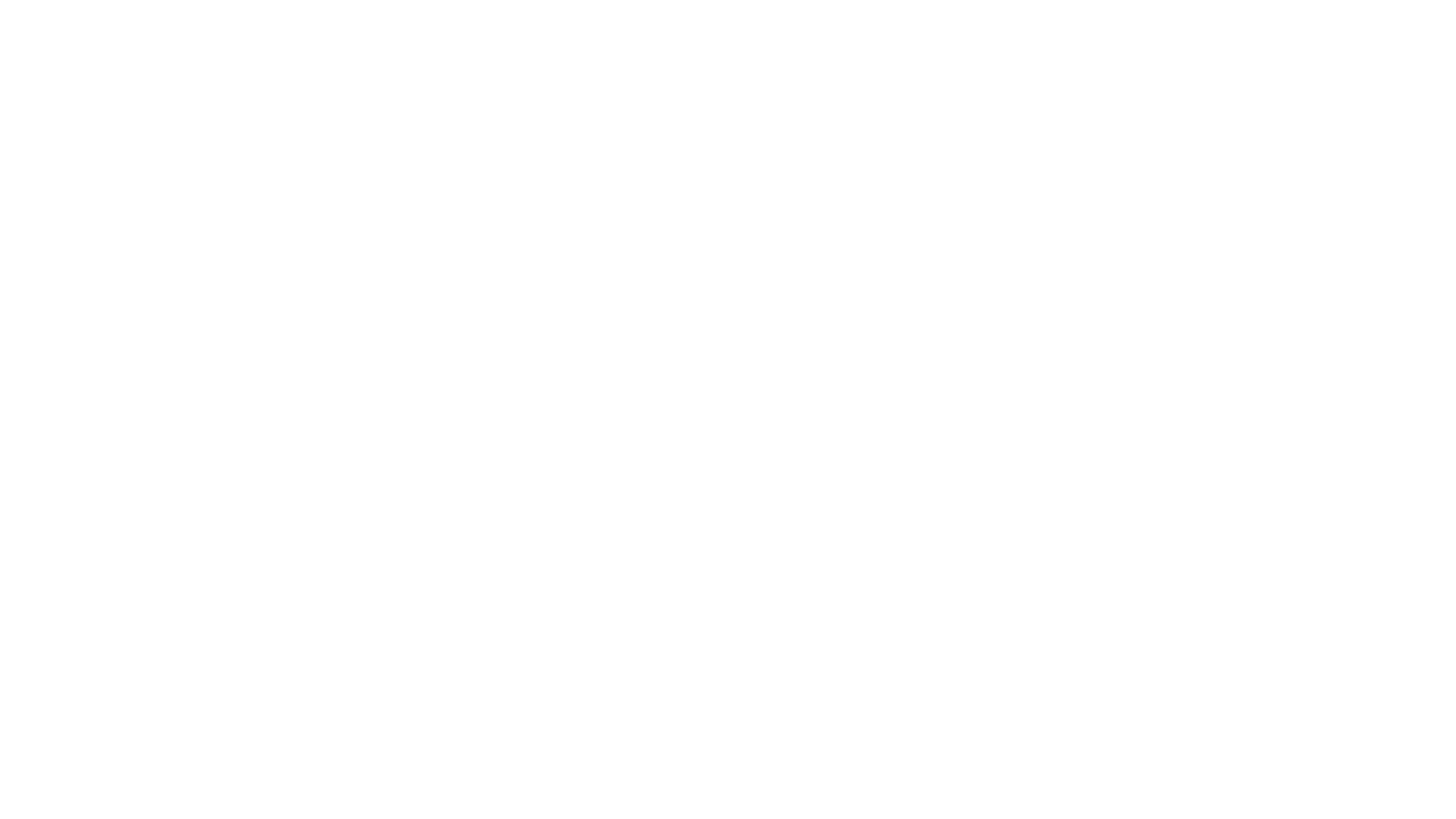 Om vi tar bort plasten, minskar kanske direktpåverkan av plast i soporna. Men vad innebär detta för hållbarheten på produkten?
Kommer vi att minska plasten i våra hav, eller är det istället så att vi måste bli bättre på att ”utbilda” konsumenterna om hanteringen?
Hur mycket mer matsvinn får vi om vi tar bort plasten?
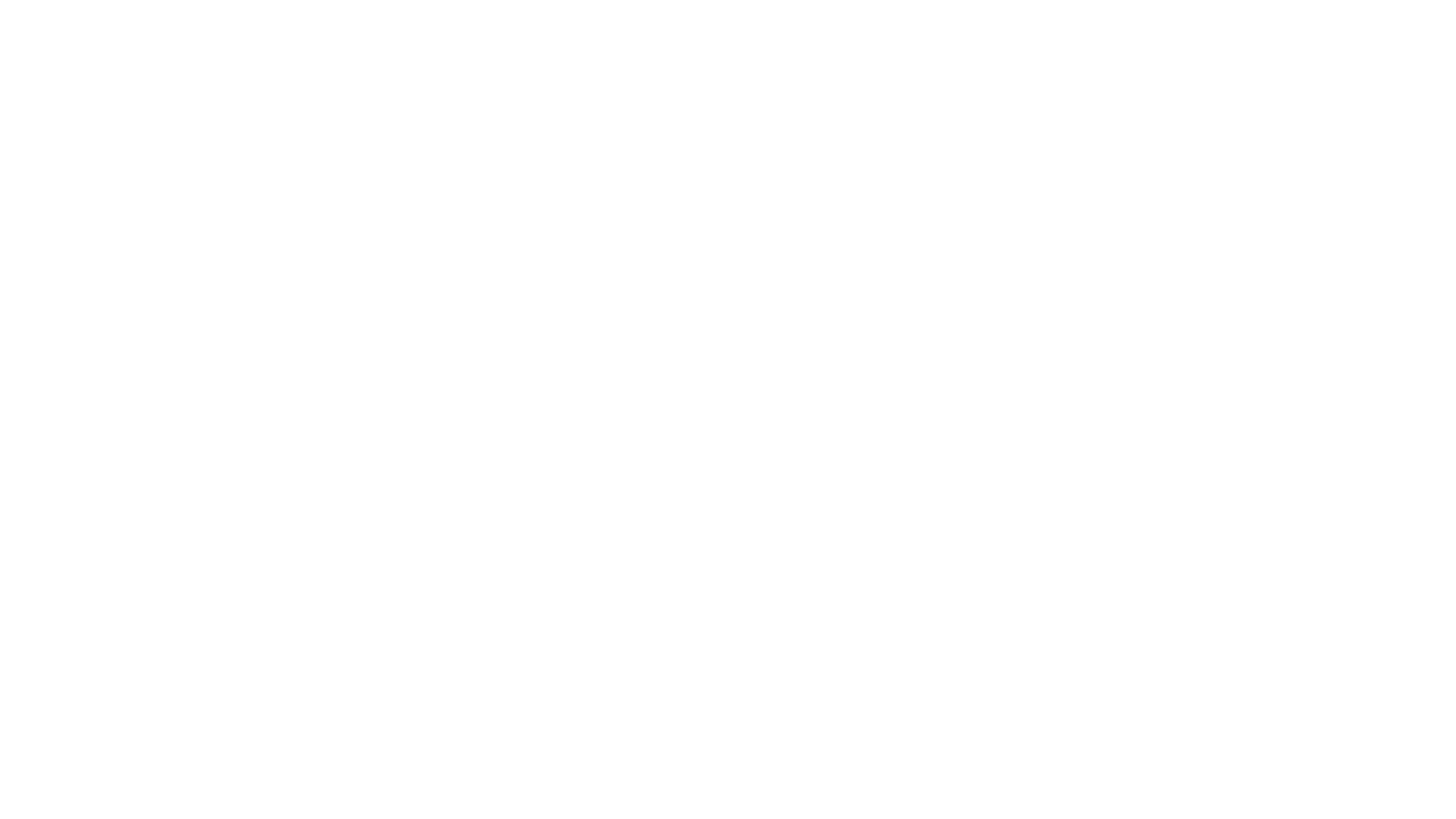 ”Plast-mål”
MaterialDå det råder viss förvirring på benämningar, är det bra att försöka reda ut de olika begreppen:
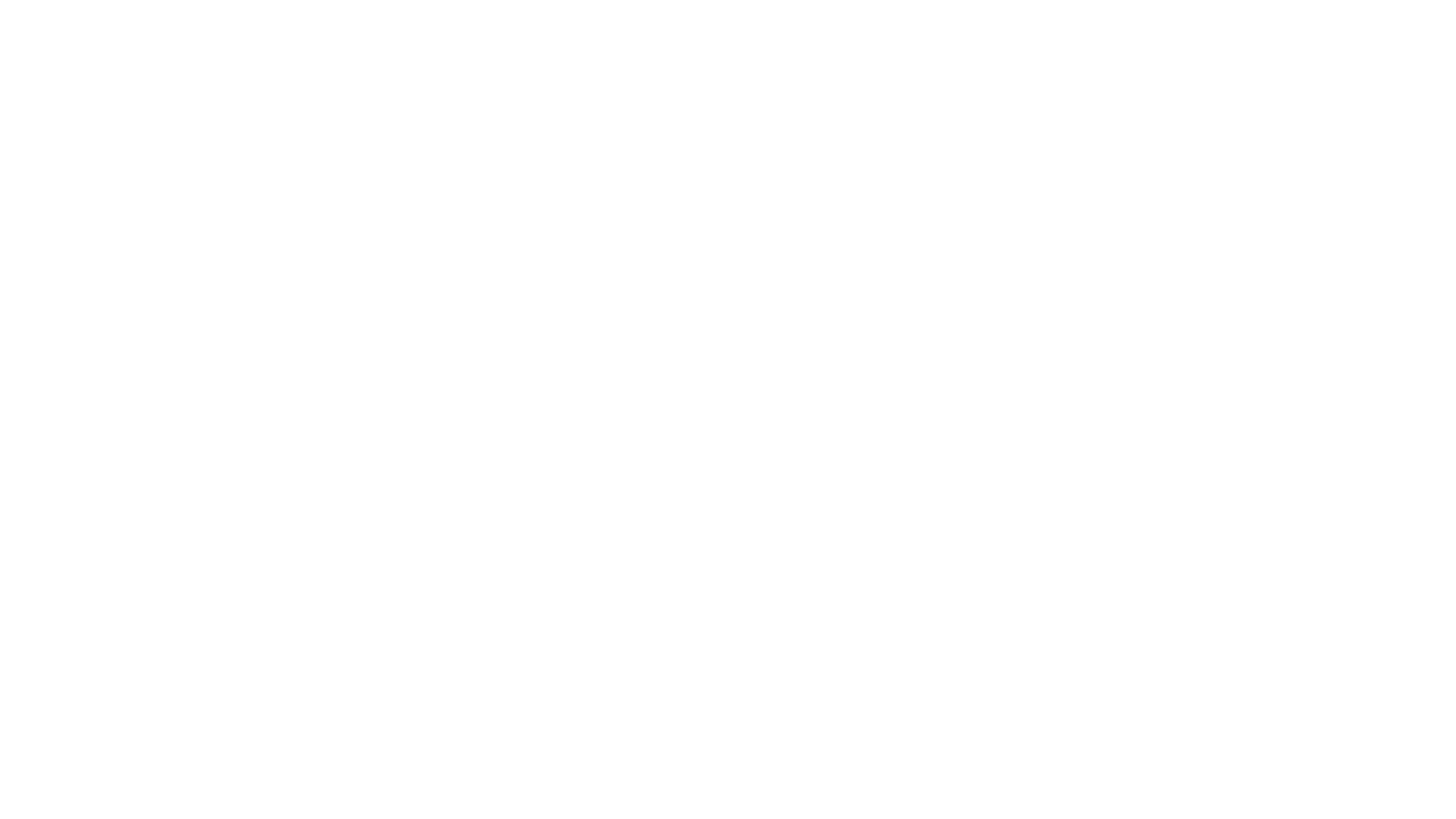 Varför ska vi använda plast?
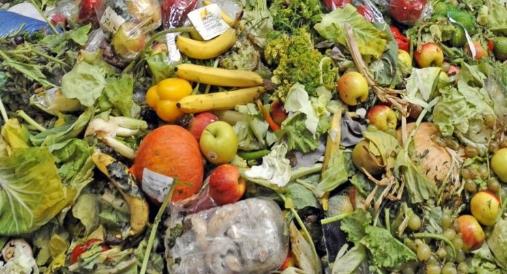 10 miljoner ton matsvinn i UK
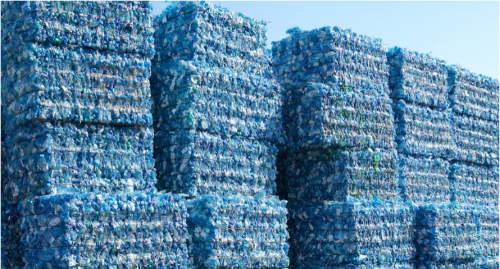 3,7 miljoner ton plast i UK
Vilken impakt vi kan få:
Produkt Index
*Baserat på typisk Engelsk retail volym
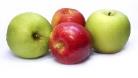 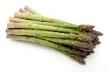 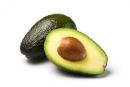 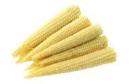 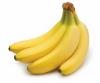 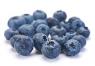 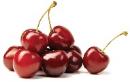 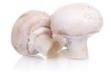 [Speaker Notes: ED/CD]
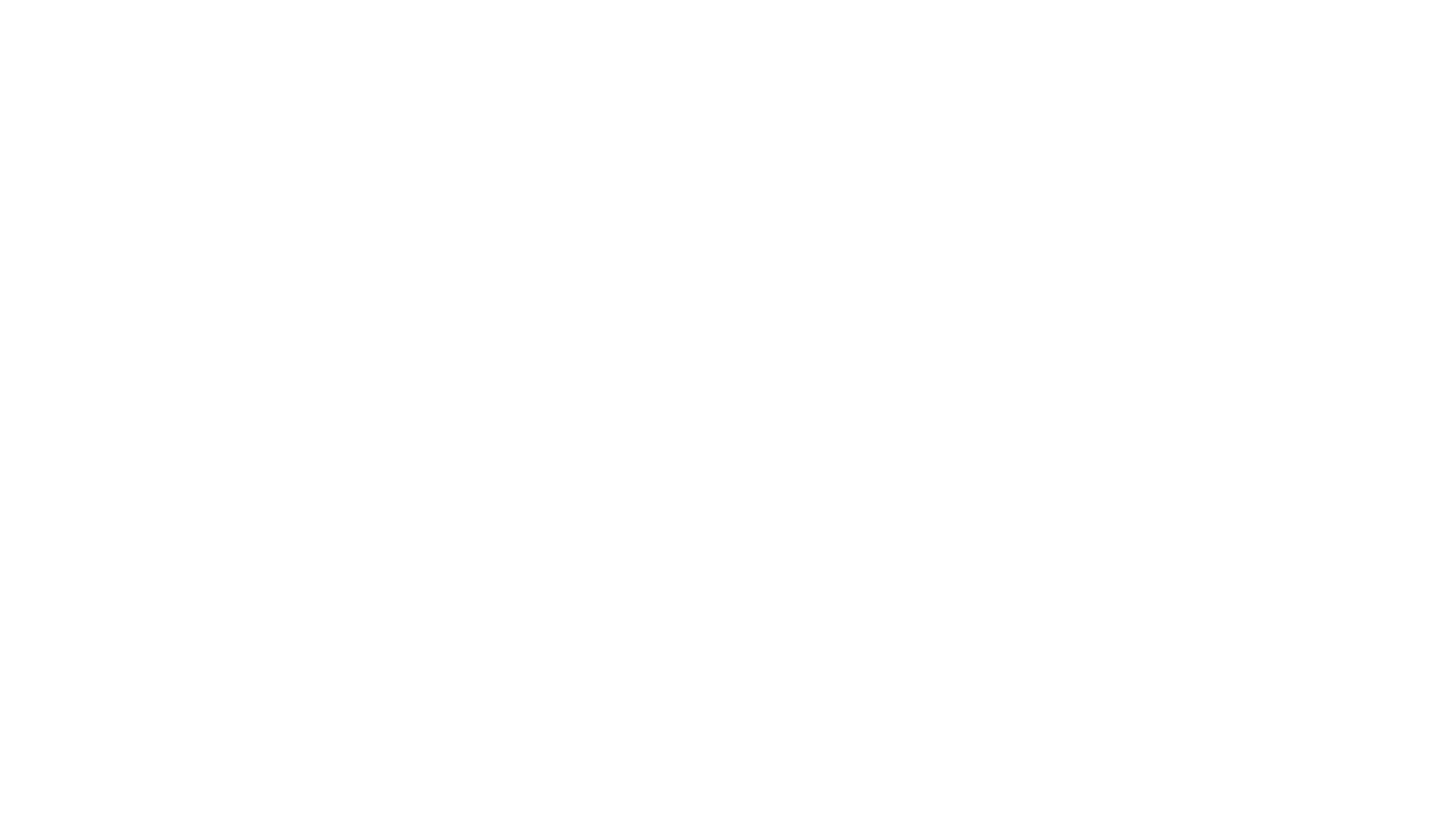 Vilket/vilka material ska vi använda?
*Material från färglösa PET-flaskor (t.ex. raps- och majsoljaflaskor) har en marknad, och kan därmed betraktas som återvinningsbara, till skillnad från PET-tråg och infärgade PET-flaskor.
Tabellen visar vilka förpackningsplaster som är bäst ur ett återvinningsperspektiv. Tre ”bockar” betyder att förpackningen är gjord av ett material som fungerar genom hela återvinningsprocessen.
Vill man betala för alternativen?
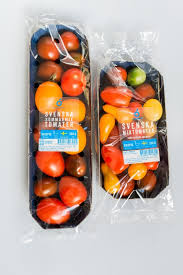 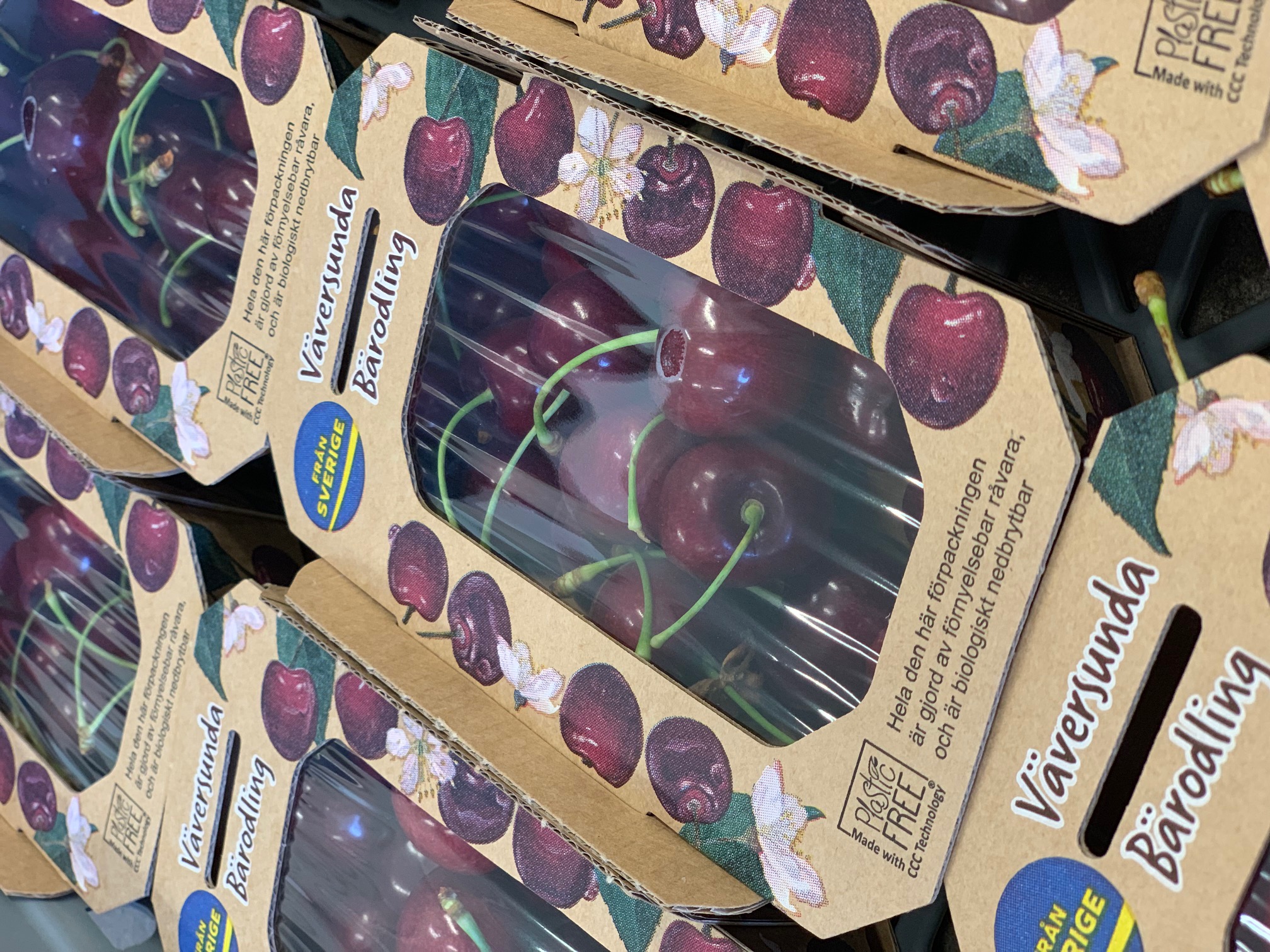 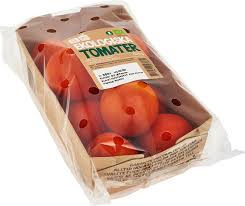 Det finns lösningar, många lösningar!
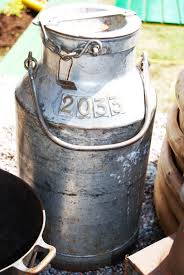 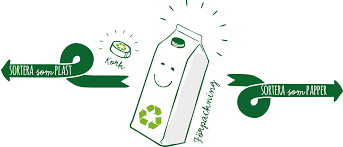 Funktion och design, utan att ge avkall på hållbarheten.
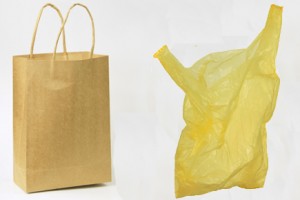 Plastkasse vs. Papperskasse
Fakta: 
Papperkassen använder 4 ggr så mycket energi att tillverka kontra plastkassen, 20 ggr så mycket vatten att tillverka samt 4 ggr så mycket energi att återvinna.
För att en tygkasse ska hamna på samma påverkan som en plastkasse, måste den användas 131 ggr för att motsvara användingen av plastkassen en gång!
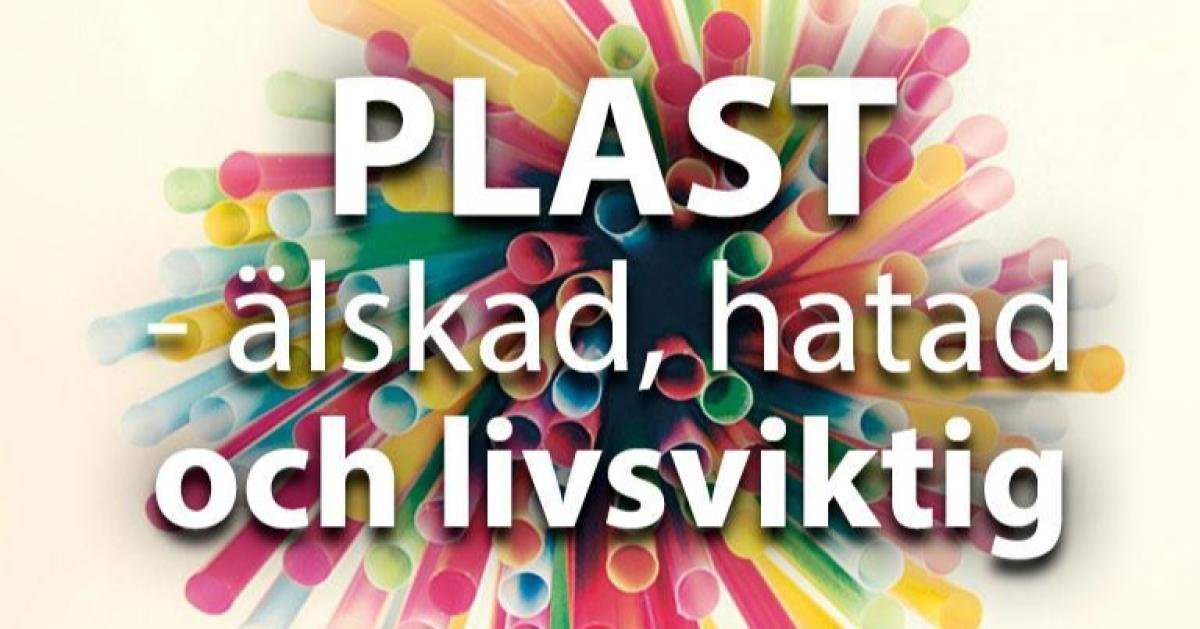 Gnosjöregion
ICA Sweden
Naturskyddsföreningen
ICA to cut its food waste in half by 2025
Rätt plast på rätt plats – vägen till ett mer hållbart samhälle
Vad kan jag hjälpa Er med?
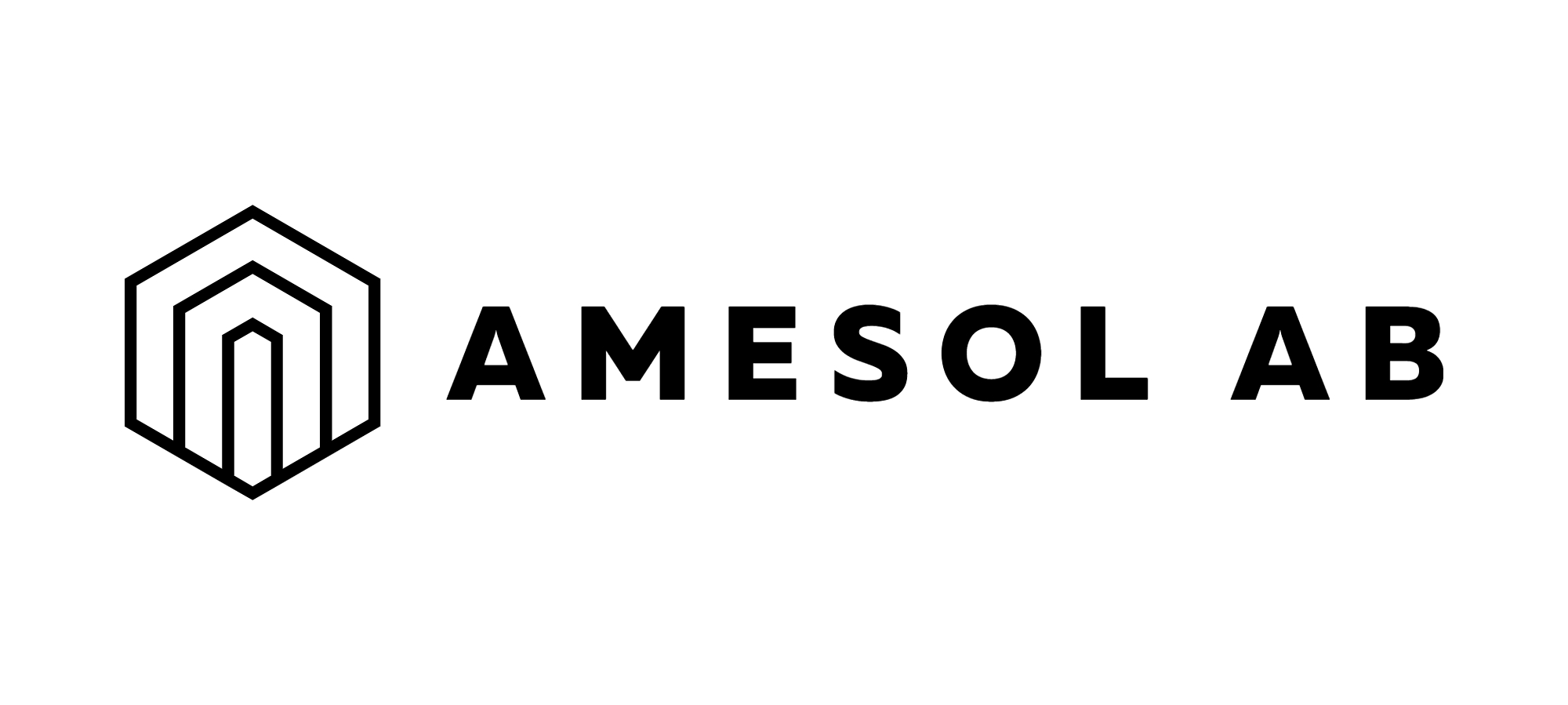 Kontaktuppgifter:
Esbjörn Olofsson
Mobil : +46 703 642 622
amesol@esbjornolofsson.com
www.amesol.se